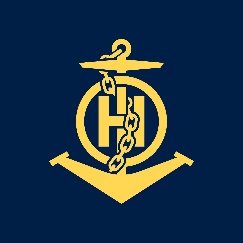 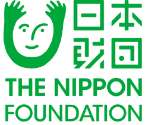 IHO – NIPPON FOUNDATION
ALUMNI SEMINAR
YULIIA NEZHURENKO
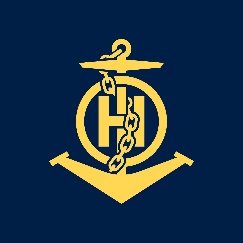 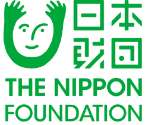 IHO – NIPPON FOUNDATION
ALUMNI SEMINAR
Self introduction
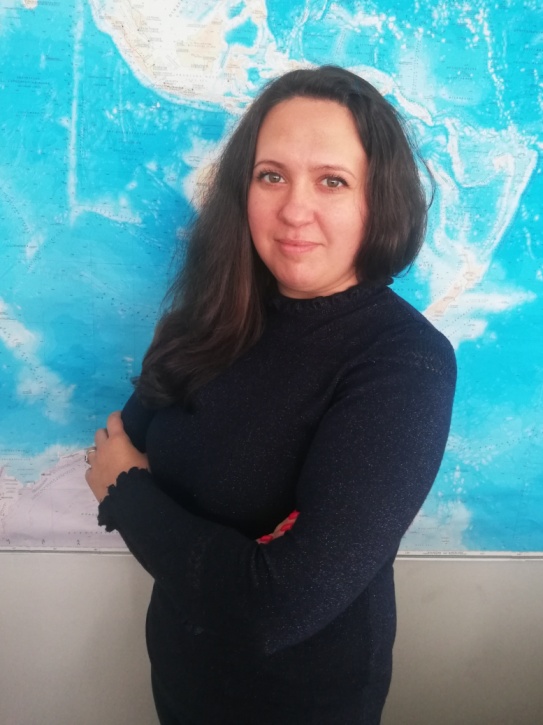 Please put your photo here!
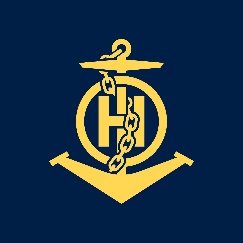 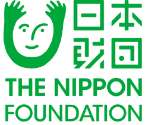 IHO – NIPPON FOUNDATION
ALUMNI SEMINAR
My career path and projects / Achievements
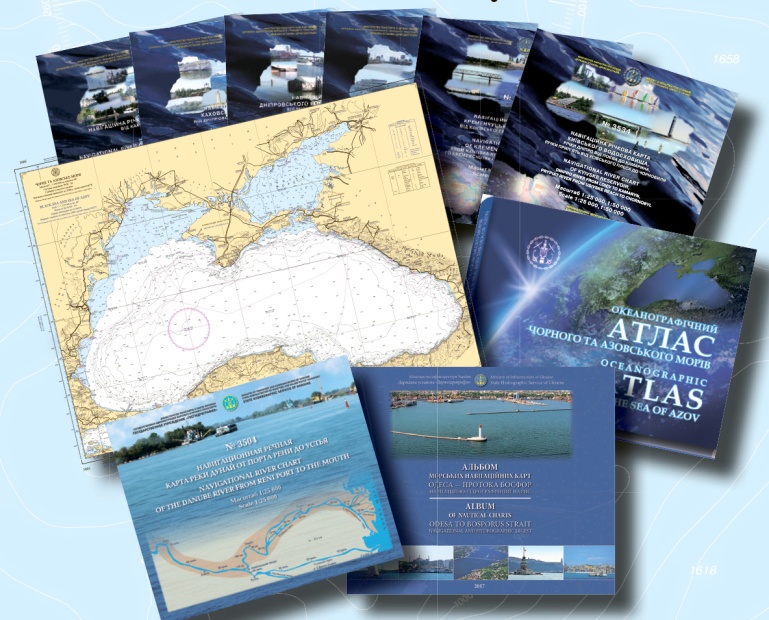 SHSU produces
Nautical Charts
River Navigational Charts
ENC Cells
Notices to Mariners
Guides and Nautical Publications etc
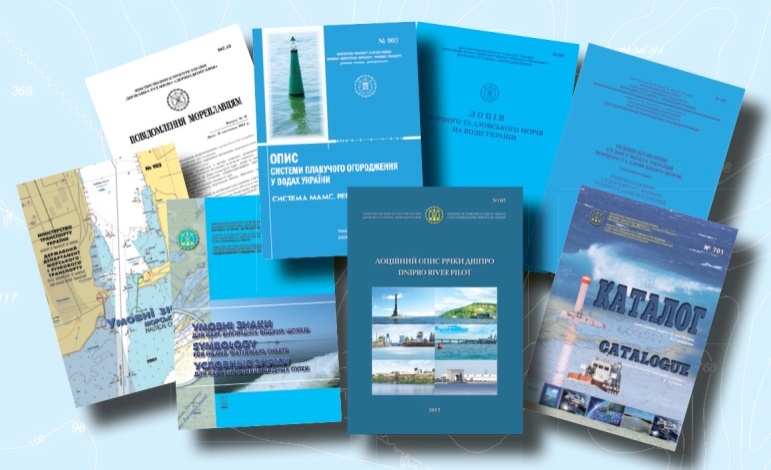 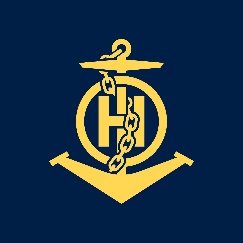 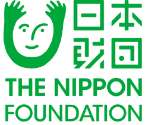 IHO – NIPPON FOUNDATION
ALUMNI SEMINAR
My career path and projects / Achievements
My experience and some of projects I was involved in, -
Hydrographic surveying data processing and analyzing 
Topographic and satellite derived data processing 
Electronic nautical charts and paper charts compilation
Chart 3203 “Karkinitska Gulf”
Scale 1 : 200 000
Chart 3401 “Approaches to Zhebriianska Bay”
Scale 1 : 50 000
Chart 3405 “Ochakiv to Pivdennyi Buh River”
Scale 1 : 50 000

All charts meet the updating requirements by providing timely updates
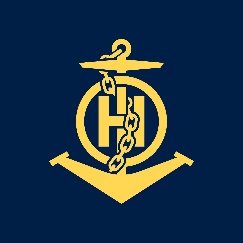 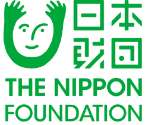 IHO – NIPPON FOUNDATION
ALUMNI SEMINAR
3203 “Karkinitska Gulf” Scale 1 : 200 000
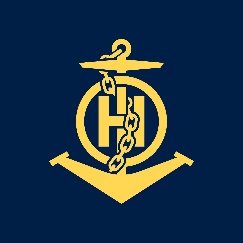 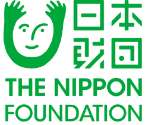 IHO – NIPPON FOUNDATION
ALUMNI SEMINAR
3401 “Approaches to Zhebriianska Bay” Scale 1 : 50 000
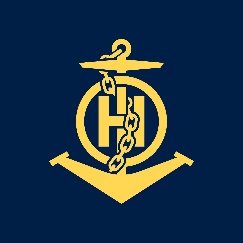 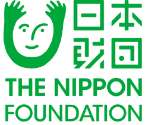 IHO – NIPPON FOUNDATION
ALUMNI SEMINAR
3405 “Ochakiv to Pivdennyi Buh River” Scale 1 : 50 000
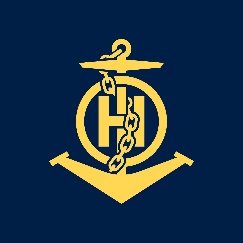 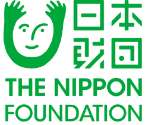 IHO – NIPPON FOUNDATION
ALUMNI SEMINAR
Participation in working on “Oceanographic Atlas of the Black Sea and the Sea of Azov” issued in 2009
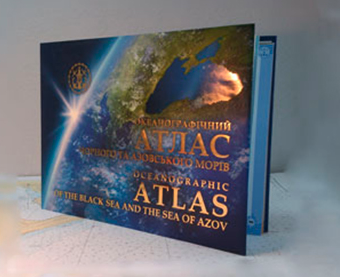 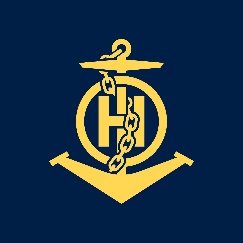 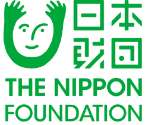 IHO – NIPPON FOUNDATION
ALUMNI SEMINAR
Oceanographic Atlas of the Black Sea and the Sea of Azov
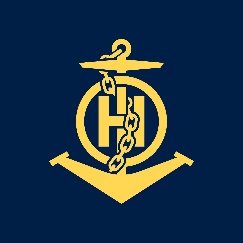 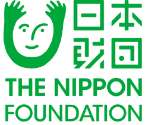 IHO – NIPPON FOUNDATION
ALUMNI SEMINAR
River Navigational Charts of Ukraine
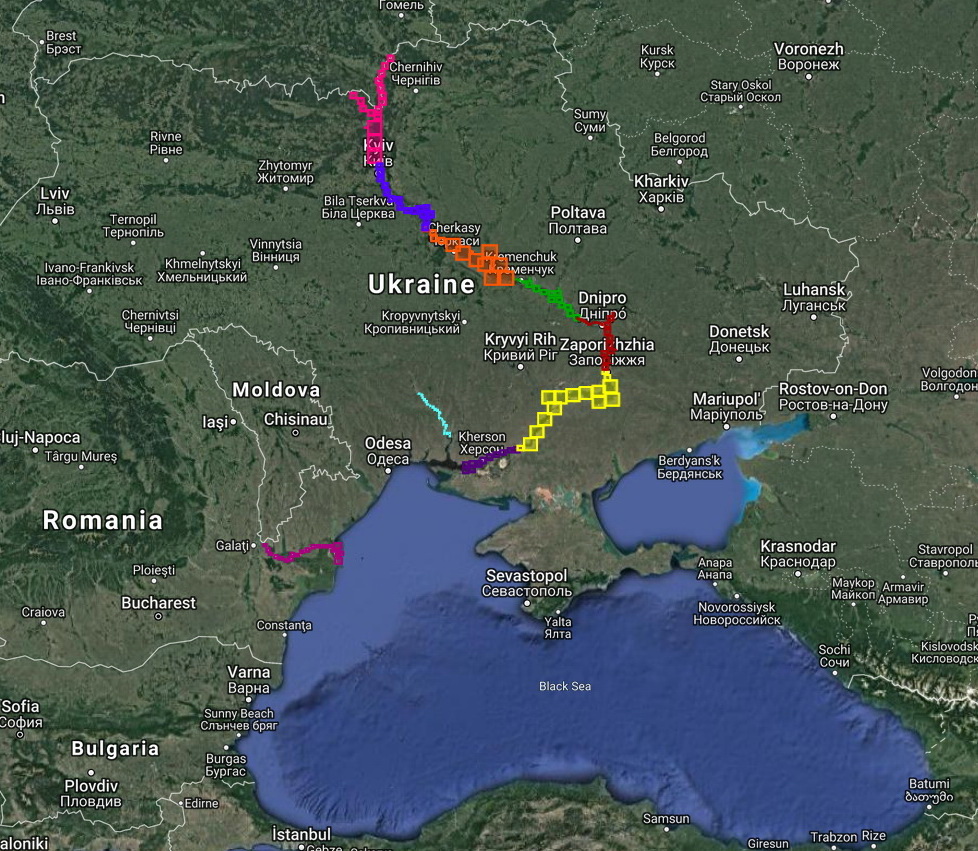 Danube River
Dnipro River
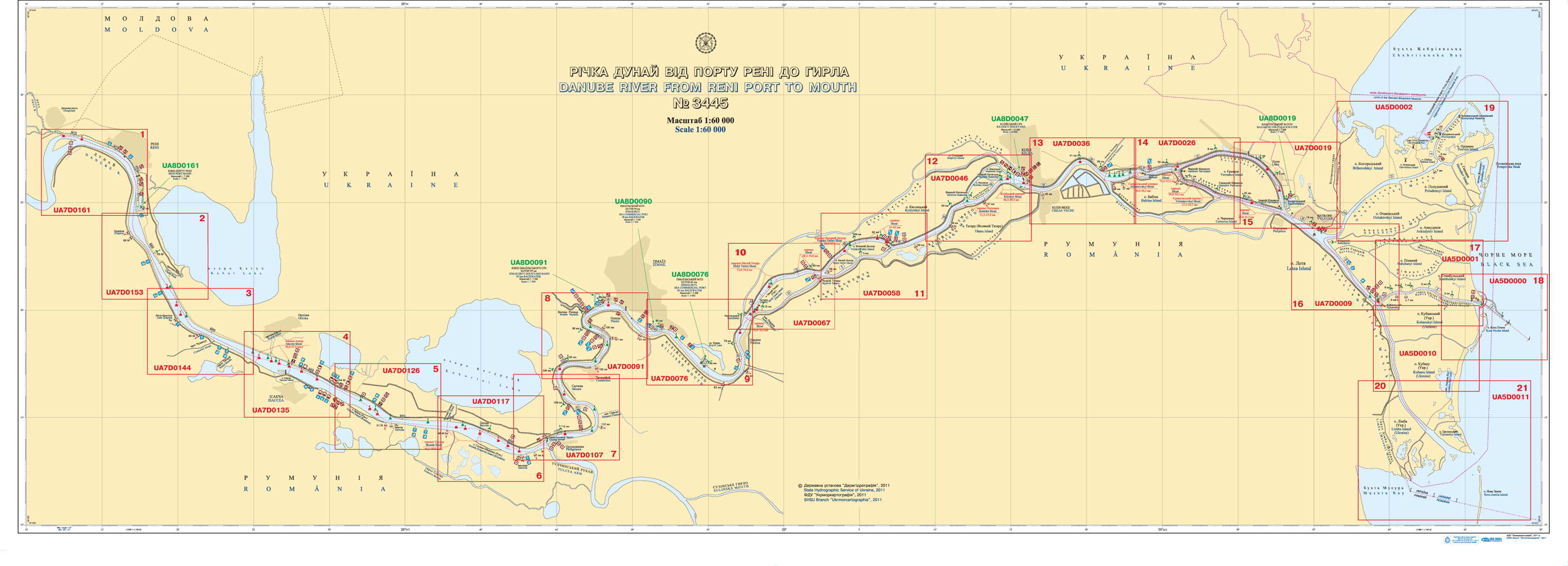 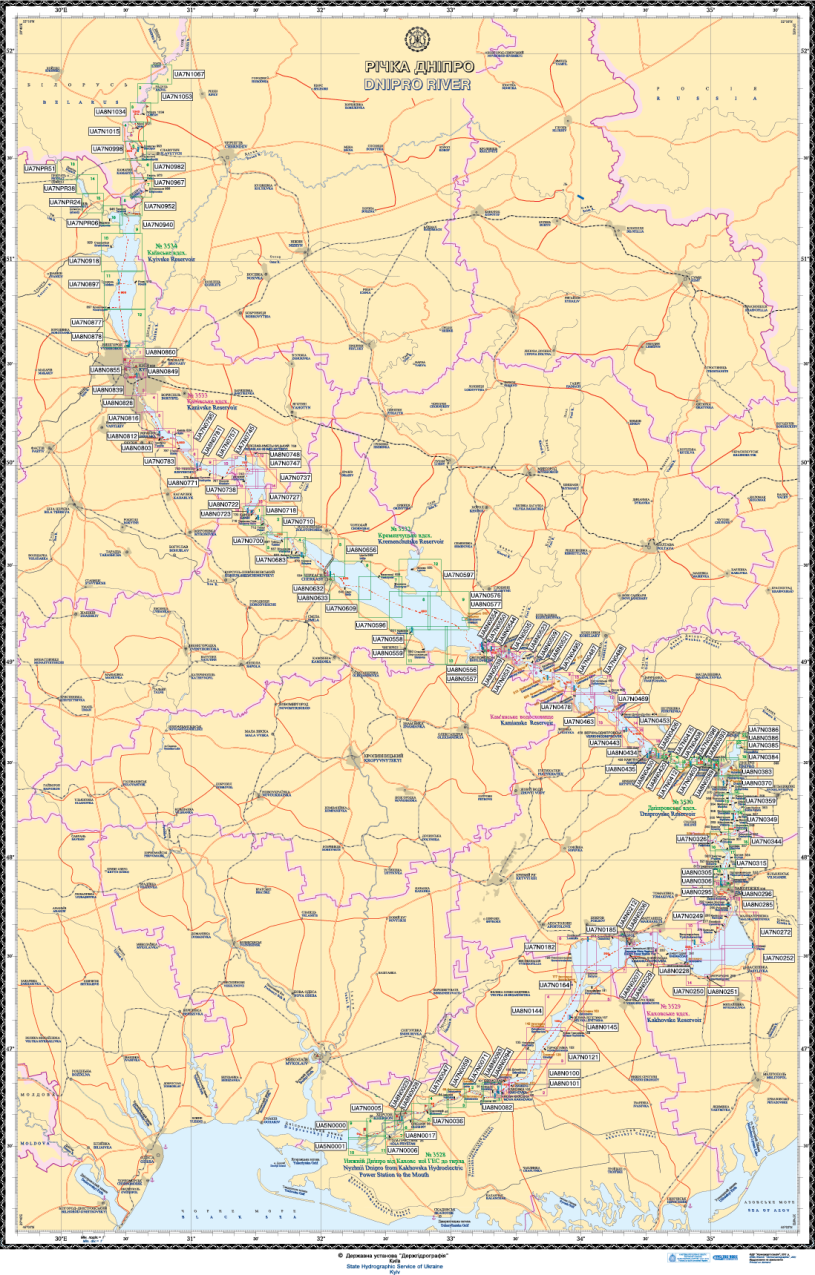 Pivdennyi Buh River
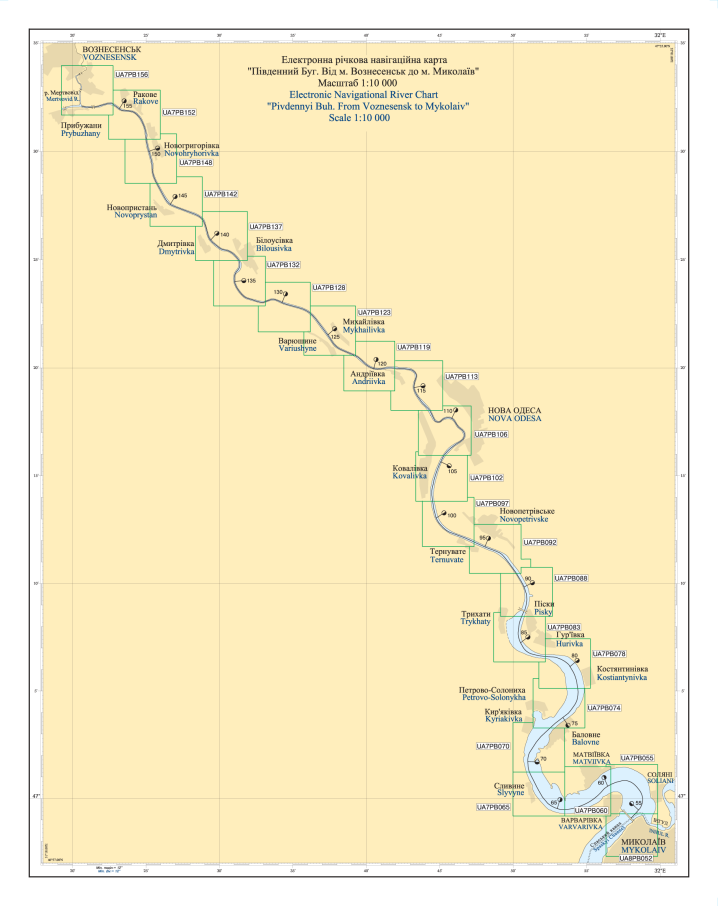 Transition from River Navigational Chart Albums to Sets of River Navigational Charts
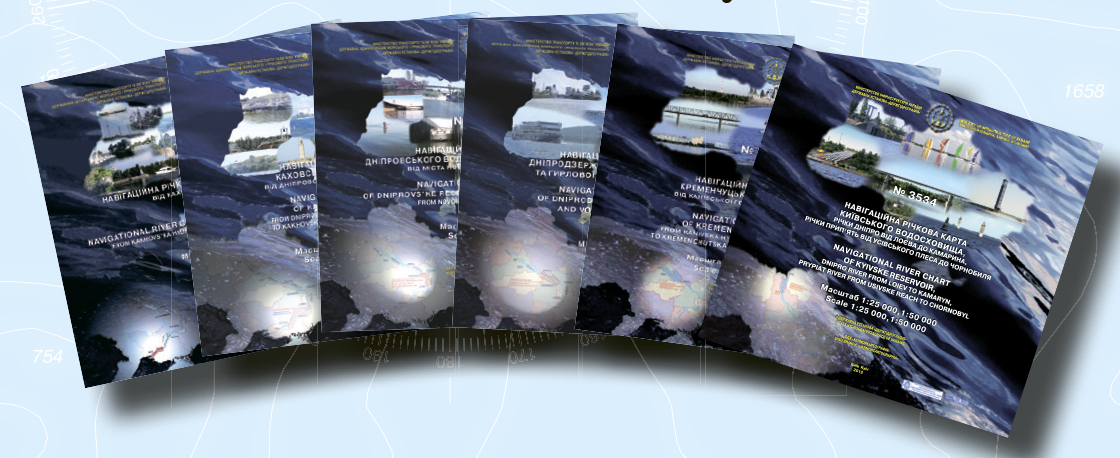 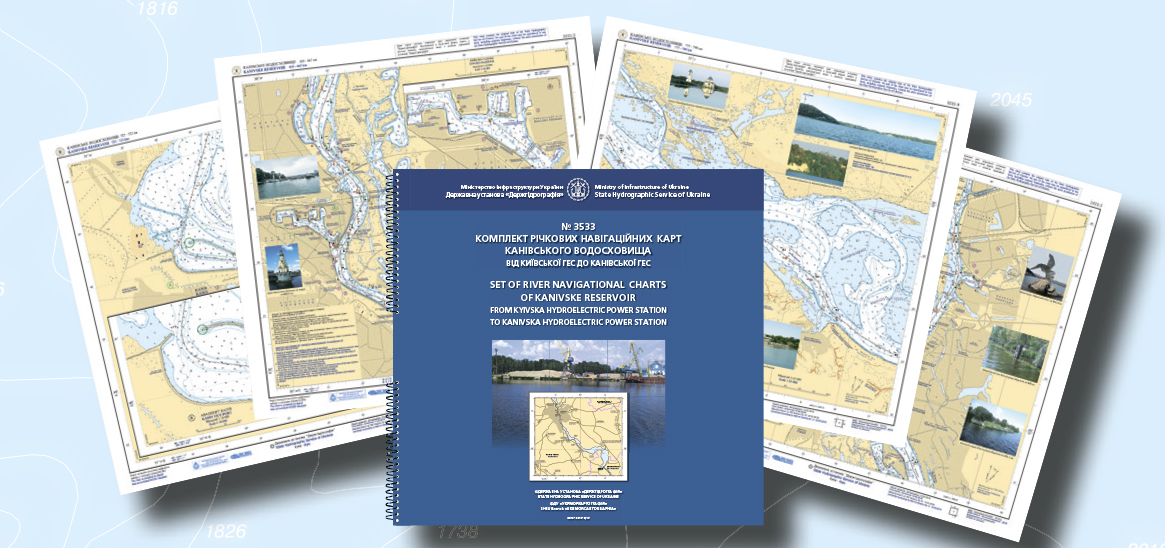 Set of River Navigational Charts No. 3533 of Kanivske Reservoir from Kyivska Hydroelectric Power Station to Kanivska Hydroelectric Power Station (16 sheets)
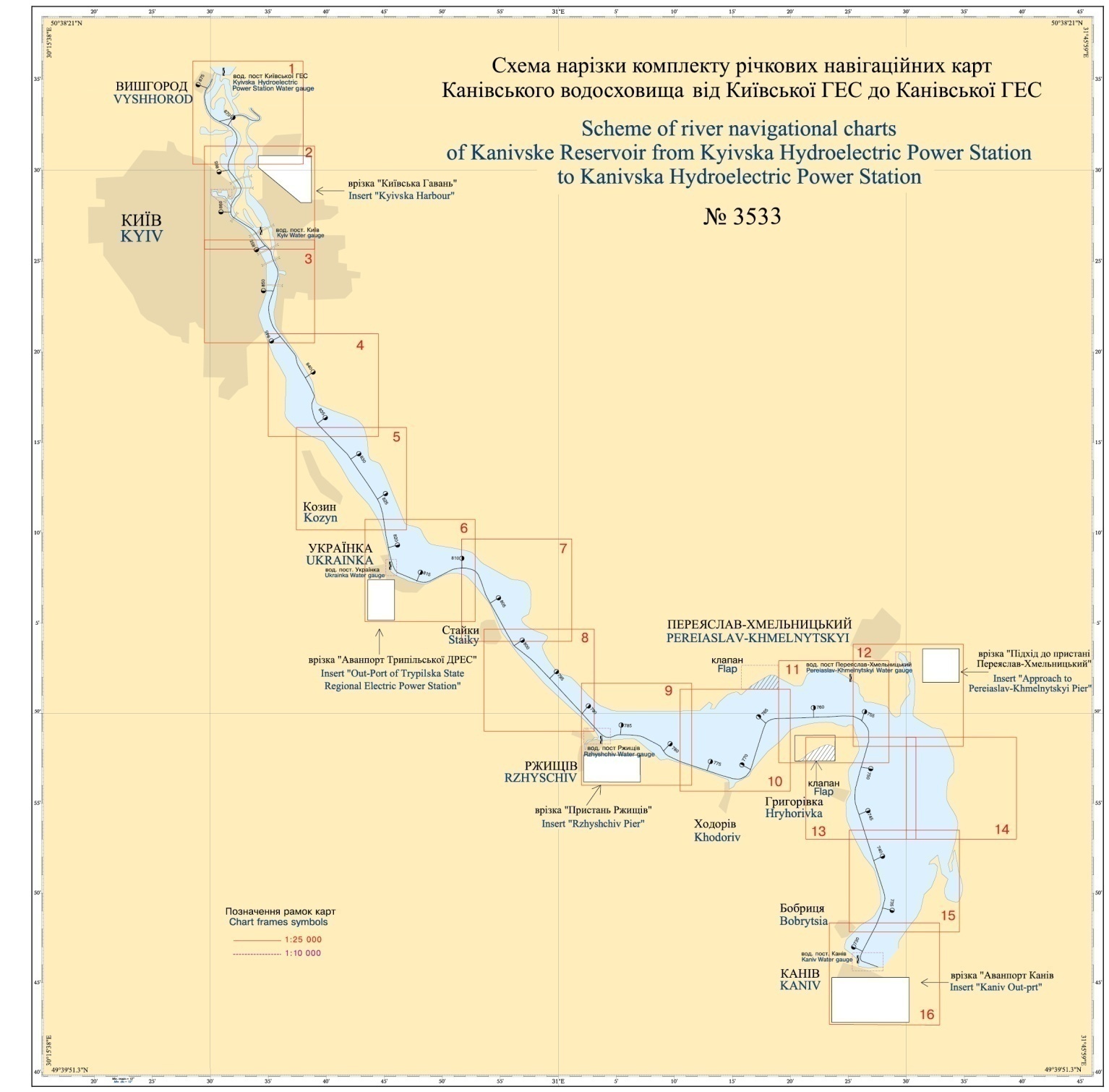 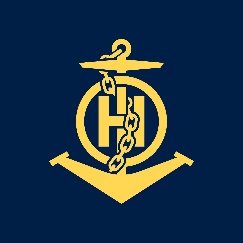 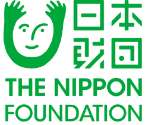 IHO – NIPPON FOUNDATION
ALUMNI SEMINAR
Lessons learned from CHART Course
Benefits that I received from the course -
Extending my skills in the nautical cartography 
Got modern knowledge connected to my work
Became much more confident in decision-making about cartographic issues
Studied fundamentals of charting
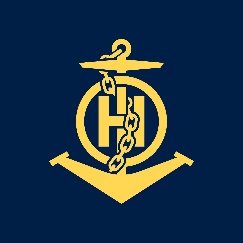 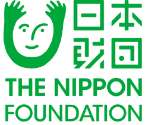 IHO – NIPPON FOUNDATION
ALUMNI SEMINAR
Lessons learned from CHART Course
The opportunity to study in depth the international standards for compilation nautical charts
CARIS S-57 Composer and CARIS Paper Chart Composer software learning
Meeting new foreign colleagues and seeing how the UKHO works in my field
Applying the knowledge, which I got during the course, to my current work
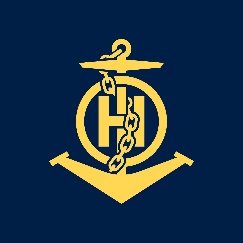 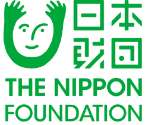 IHO – NIPPON FOUNDATION
ALUMNI SEMINAR
Suggestion for the future
The CHART course provides excellent opportunities for cartographers and hydrographers from all over the word to get modern and important knowledge for creating good quality nautical charts according to the international standards.
Suggestions
Scope of the Capacity Building course extending and development
Involving more countries
Involving more cartographers and hydrographers to participate in the training